Integrated  Healthcare Waste Management Approach for Sustainability
From Planning to Implementation
Dhundi Raj Pathak, PhD
Independent Solid Waste Management Specialist/Geo-environmental Engineer
Things to Be Considered for ISWM-From Planning to Implementation
Current collect and dump approach in municipalities of Nepal needs to be changed to ISWM with maximum resource recovery however the primary objective of HCWM is to protect public health and the environment,
All HCFs are legally and financially responsible for treating infectious waste themselves to minimize risks of infections/disease transmissions,  
All the HCW once treated, can be sent to municipal waste management system for further management including resource recovery and final disposal in close coordination/collaboration with local government,
Baseline data (e.g. waste generation and composition) are essential for design of ISWM system including technology selection, capacity assessment and budgeting
12/11/2019
IHCWM  Approach for Sustainability: From Planning to Implementation – D. R. Pathak
2
Essential Steps in Integrated Waste Management Planning and Implementation
12/11/2019
IHCWM  Approach for Sustainability: From Planning to Implementation – D. R. Pathak
3
From Planning to Implementation: Essential Steps for ISWM– Data Generation
Data is the fuel for planning
Garbage In, Garbage Out 
No data or processing of fabricated data produce no results or useless results
Waste types, generation, composition is important for design of successful waste management system including technology selection, capacity assessment and budgeting
12/11/2019
IHCWM  Approach for Sustainability: From Planning to Implementation – D. R. Pathak
4
From Planning to Implementation: Essential Steps for ISWM– MSW and HCW Estimates in Nepal
About 19 million municipal population in Nepal generates 5600 MT/day (0.1% of global waste generation), 
Healthcare Facilities (about 40,000 beds, and other non-bedded small facilities) generate about 75 ton/day (2% of total waste in Nepal)
Only 10% to 30% (average 20%) HCW is infectious and hazardous however if mix to MSW, all waste becomes infectious
Separate collection and decontamination of infectious waste is very essential…..
Non-bedded HCFs
Hospitals (~ 40,000 beds (??))
293 Municipalities (19 million population
98% of total waste
HCW = 75 ton/day (60 from bedded HCF @ 1.5kg/bed/day + 20% from non-bedded facilities = 15 ton/day)
2% of total waste
MSW ~ 5600 ton/day
10 % - 30% (Average 20%) infectious/hazardous waste
~80 % general waste like MSW
Total Solid waste ~ 5675 ton/day
12/11/2019
5
IHCWM  Approach for Sustainability: From Planning to Implementation – D. R. Pathak
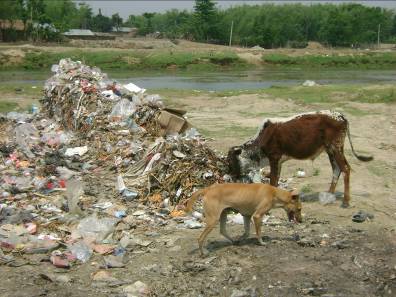 Inaruwa municipality
Dumping of Waste in Rivers
From Planning to Implementation: Essential Steps for ISWM – Problems Identification
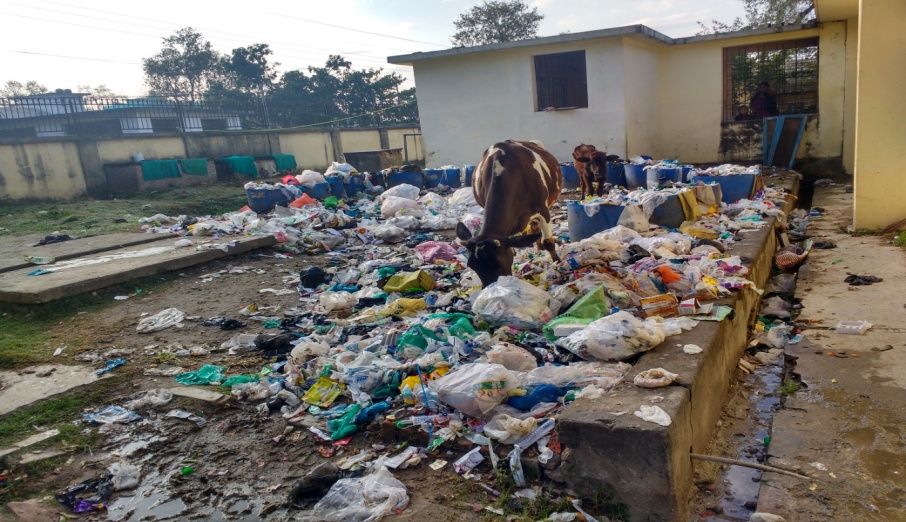 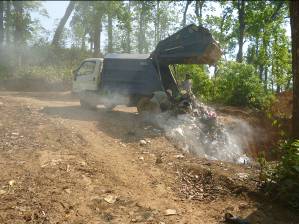 Dumping of infectious HCW in Hospital backyard
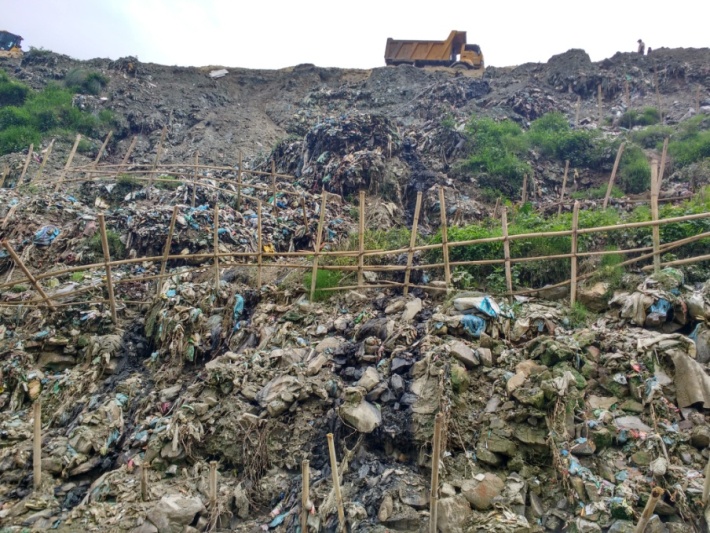 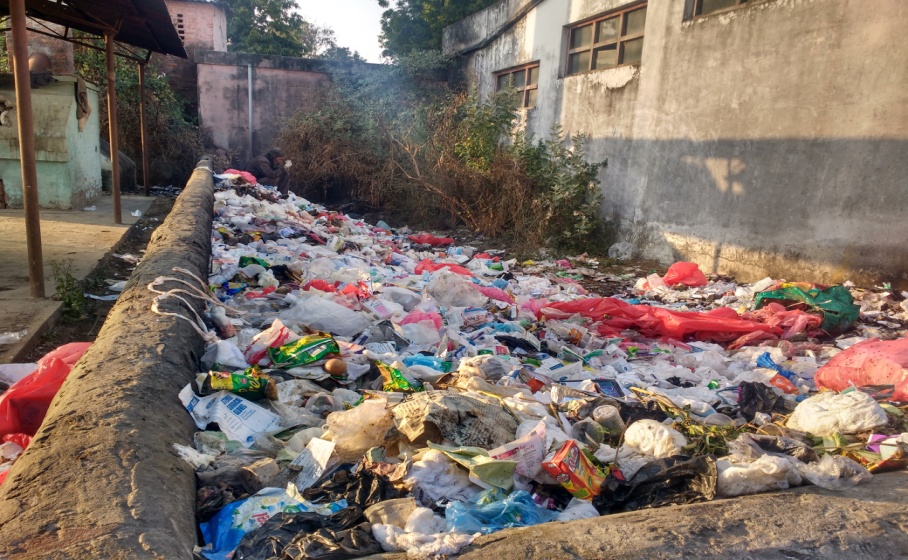 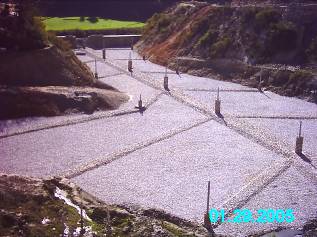 Sisdole landfill site (??) – Semi-aerobic sanitary LFS in early days, now converted to dump site
12/11/2019
12/11/2019
6
6
IHCWM  Approach for Sustainability: From Planning to Implementation – D. R. Pathak
From Planning to Implementation: Essential Steps for ISWM – Problems Identification and Need..
FIRST THOUGHT: WASTE is RESOURCE
Bring one bag of WASTE …Give you one bag of MONEY
SECOND THOUGHT: WASTE is WASTE
Dump somewhere but NOT IN MY BACKYARD
It’s municipality’s job..
I have paid tax so I have right to throw it..
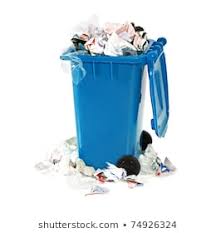 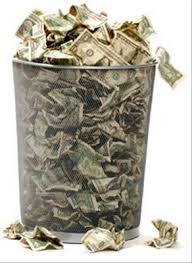 Municipality thinks
WASTE is a major problems but no resources to manage it.
Spent huge amount for just SWEEP and DUMP (US$ 30/ton)
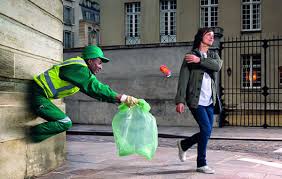 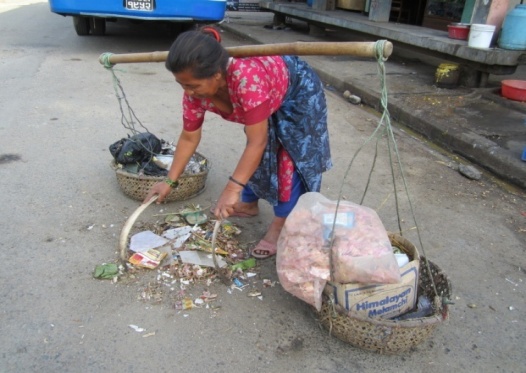 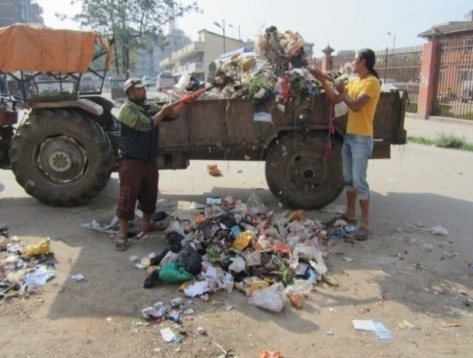 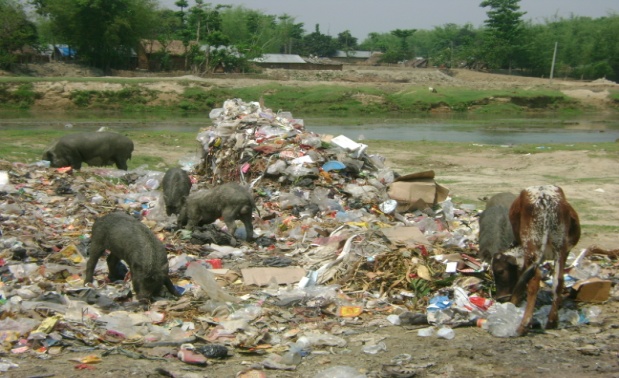 REALITY….
WASTE is not WASTE but RESOURCE
Can be managed it  properly …
Becomes financially self-sustainable
ATTITUDE & MIS-INFORMATION ARE  REAL PROBLEM!
12/11/2019
7
IHCWM  Approach for Sustainability: From Planning to Implementation – D. R. Pathak
From Planning to Implementation: Essential Steps for ISWM – Guiding principles, setting long-term vision, mission and Strategic Targets
Example of Strategic targets over planning period
Planning period: short-term, Mid-term and long-term
Vision
Mission
Guiding principles
Respect the aspiration of the Constitution for clean and healthy environment,
Implementation of SWM Act 2011 and Local Government Operation Act, 2017, HCWM guidelines, 2014 strictly,
Encouraging proactive participation of all stakeholders,
Duty of care principle, polluters pay, precautionary principle, proximity principle, Non-burn principle 
Incentives, Rewards and Punishment,
Sustainability through Resource Recovery, Technology improvement/Scale up, Revenue Generation and Sharing
IHCWM  Approach for Sustainability: From Planning to Implementation – D. R. Pathak
12/11/2019
8
From Planning to Implementation: Essential Steps for ISWM – Integrated Municipal Waste Management including HCWM System
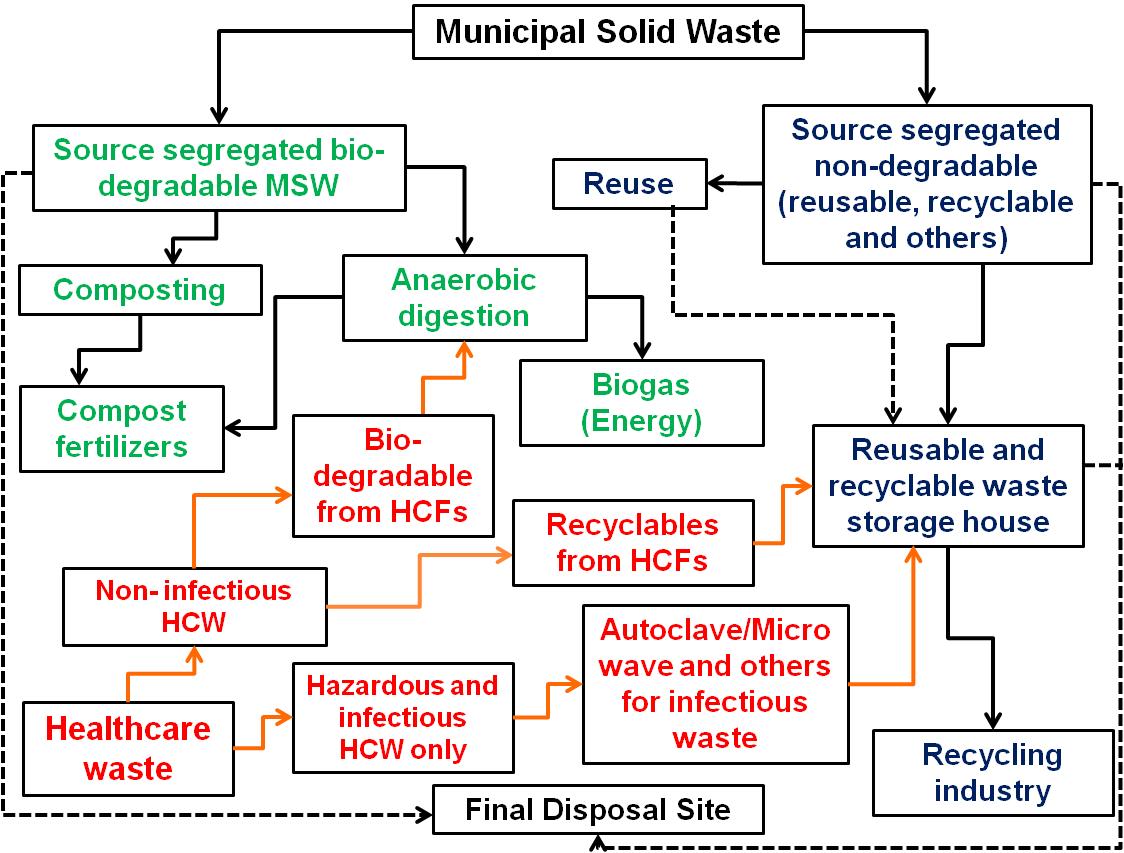 IHCWM  Approach for Sustainability: From Planning to Implementation – D. R. Pathak
12/11/2019
9
From Planning to Implementation: Essential Steps for ISWM – Basis of Technology Selection for Infectious Waste Treatment
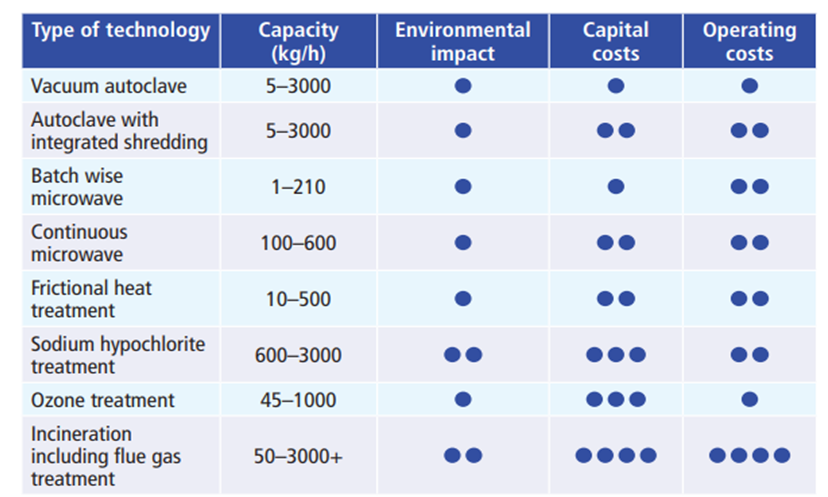 IHCWM  Approach for Sustainability: From Planning to Implementation – D. R. Pathak
12/11/2019
10
From Planning to Implementation: Essential Steps for ISWM – Alternative Scenarios for Capacity Assessment of Selected Technology for HCW Treatment
Current Scenario (Status quo): with current bed number and current bed occupancy with current practices with low level of segregation (for immediate action plan);
Intermediate Scenario with current bed number at 100% bed occupancy with 50% risk waste to be treated with improved level of segregation (For mid-term plan);
Projected Scenario with projected bed number and 100% bed occupancy with risk waste to be treated after optimal segregation (long-term plan).
IHCWM  Approach for Sustainability: From Planning to Implementation – D. R. Pathak
12/11/2019
11
From Planning to Implementation: Essential Steps for ISWM – Example of ISWM Strategy and Implementation Plan
IHCWM  Approach for Sustainability: From Planning to Implementation – D. R. Pathak
12/11/2019
12
From Planning to Implementation: Essential Steps for ISWM – Example of Allocation of Resources for ISWM infrastructures and Operation
12/11/2019
13
IHCWM  Approach for Sustainability: From Planning to Implementation – D. R. Pathak
Key to Success
Political will/vision/confident  to solve the problem of waste management
SWM should recognize  as Urban Infrastructures with realistic plans and targets (Don’t consider SWM as Crisis Management)
Once ready SWM strategy and plan, early steps include extending collection to the whole city, phasing out open dumps and replacing them with controlled disposal sites,
Noted that the infectious waste first needs to be neutralized. HCW - once treated - can be sent to the municipal waste system for further recovery and management ……But Not ENOUGH
An ISWM approach should focus on resource recovery  and financial sustainability (provision of SWM service fees and revenue generation)
Encouraging proactive participation of all stakeholders – PPPP (4P) Model,
Establish formal material collection and recovery system by constructing MRF in partnership with community and private sectors with improvement and scaling up of technology  and providing opportunities to set up recycling industry,
Choice of Technology -Right data, realistic plan, ground reality (Think about nature of waste prior to adopt TECHNOLOGY)
Imperfect copy of WM technology may not work but CUSTOMIZE it to maximize recovery of resources – THINK GLOBALLY, DO LOCALLY
Education together with enforcement of law
IHCWM  Approach for Sustainability: From Planning to Implementation – D. R. Pathak
12/11/2019
14
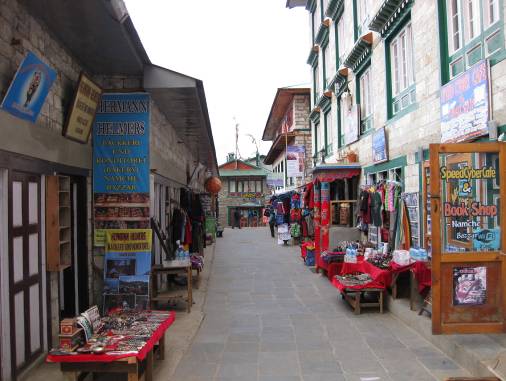 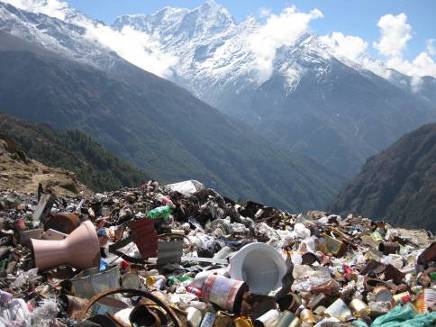 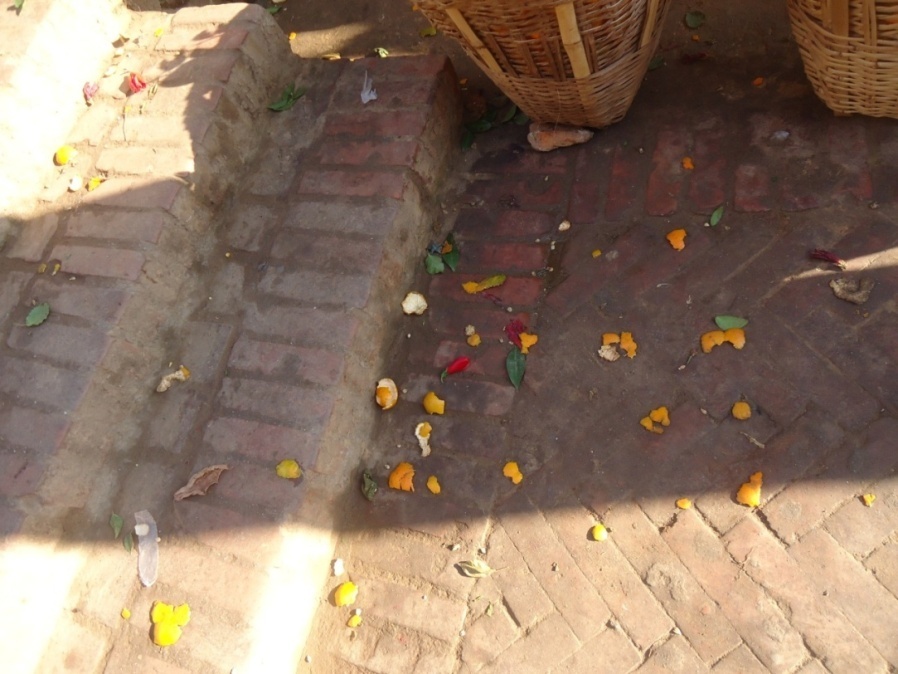 Thank You Very Much !
For any suggestions/comments
D. R. Pathak, PhD
Independent SWM Specialist
Engineering Study & Research Centre 
Email: drpathak@esarcnepal.com
IHCWM  Approach for Sustainability: From Planning to Implementation – D. R. Pathak
12/11/2019
15